Distribución espacial de casos confirmados de sarampión por países
Región de las Américas, 2018-2020*
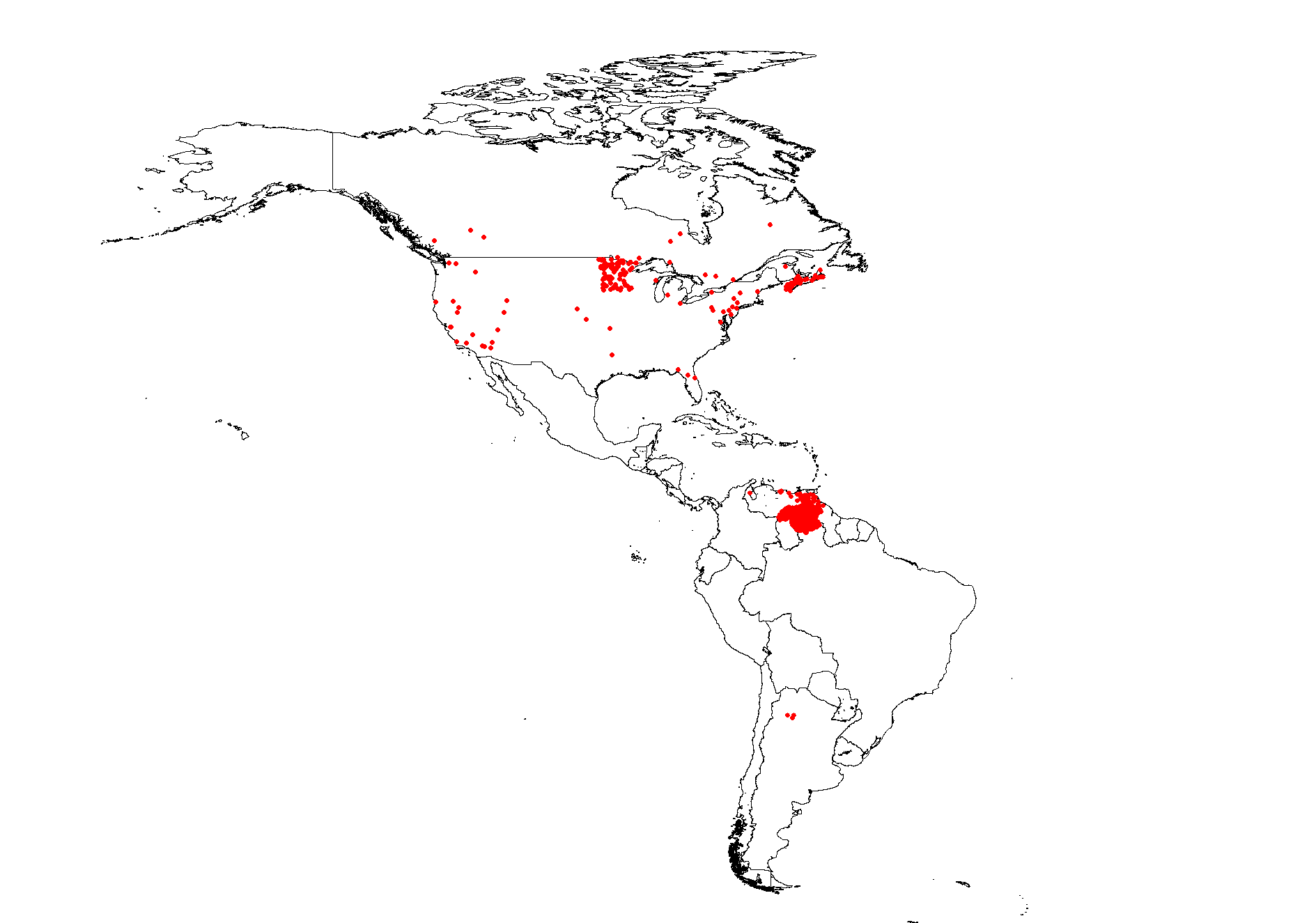 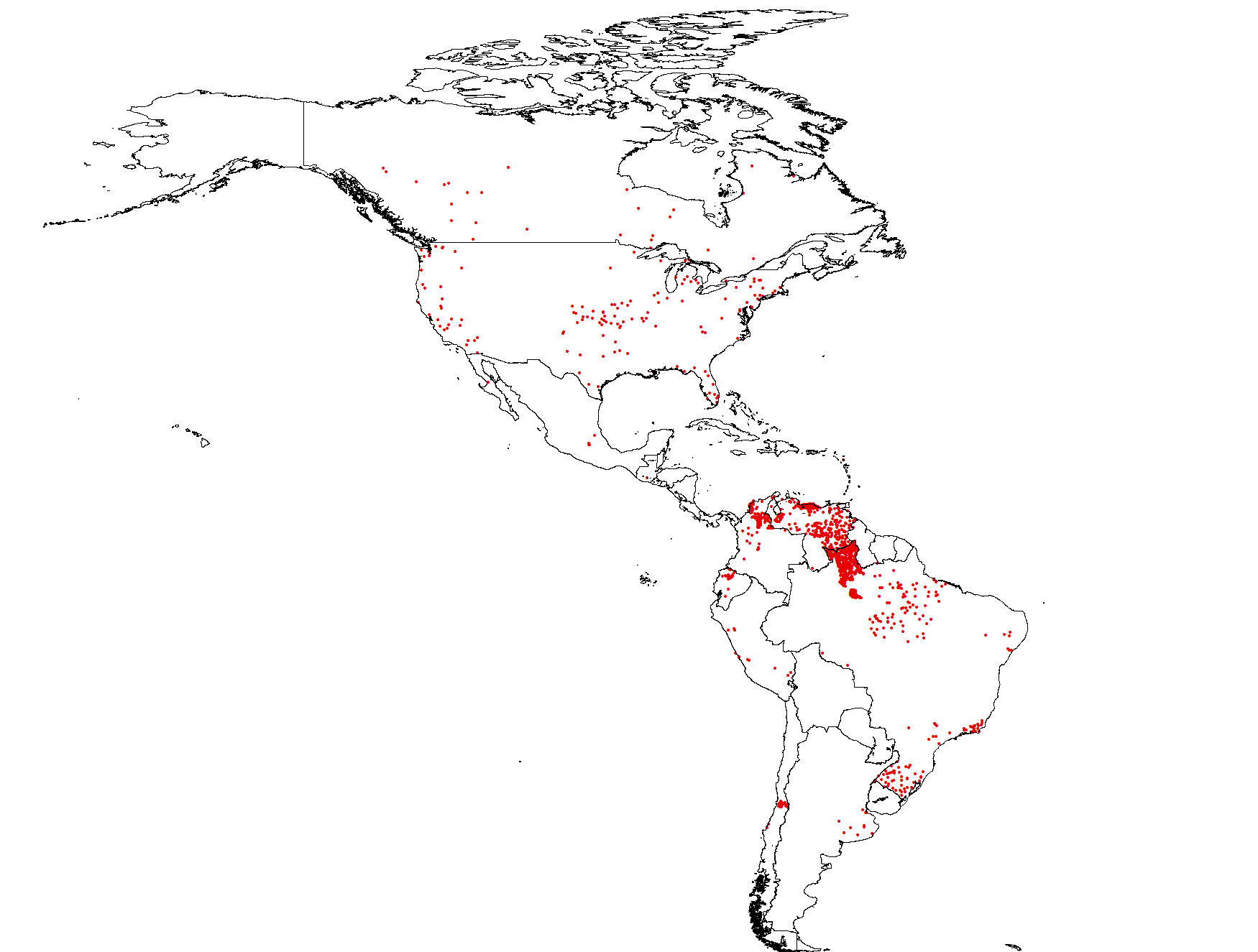 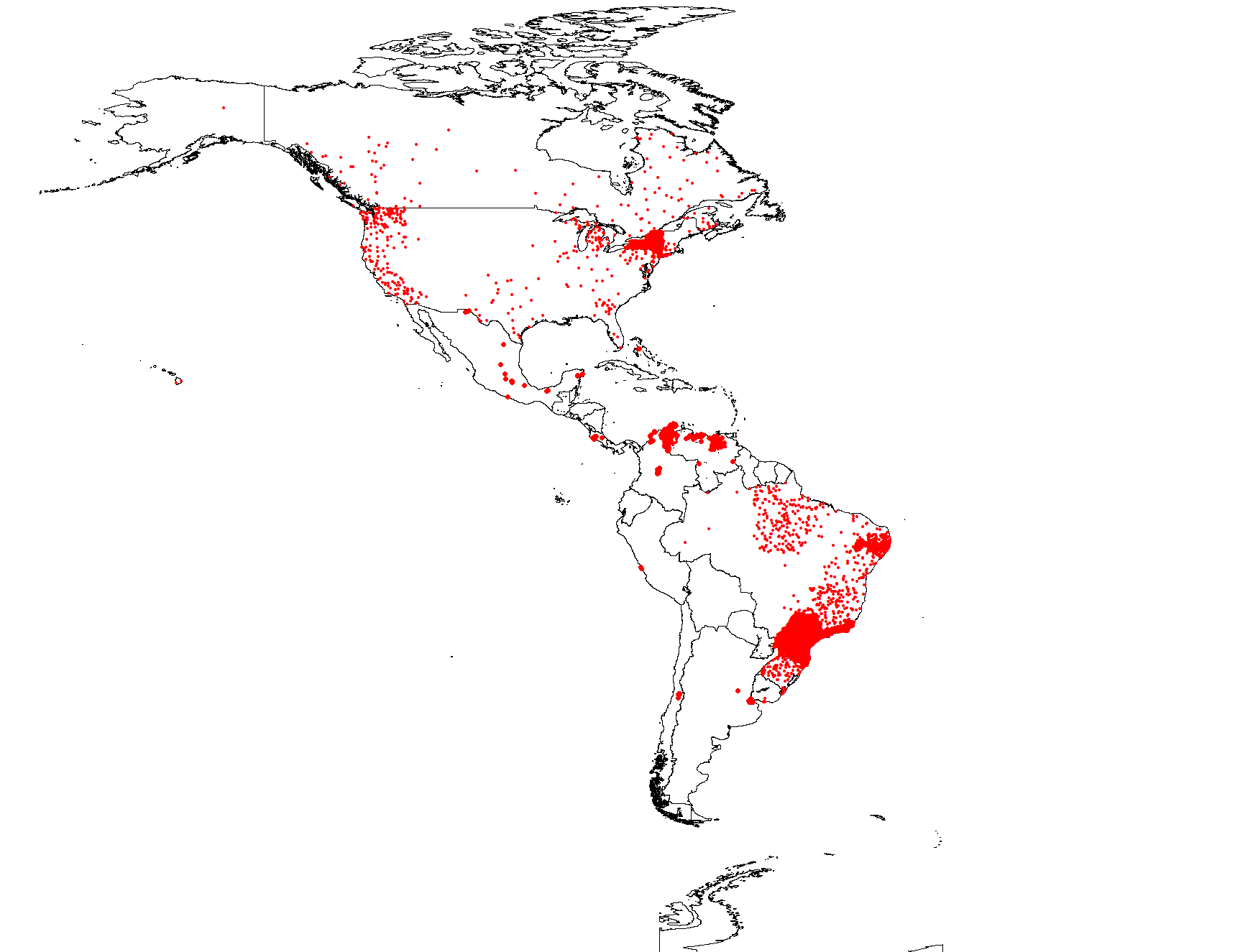 2017
2018
2019
TOTAL= 895
TOTAL=16,839
TOTAL=23,269
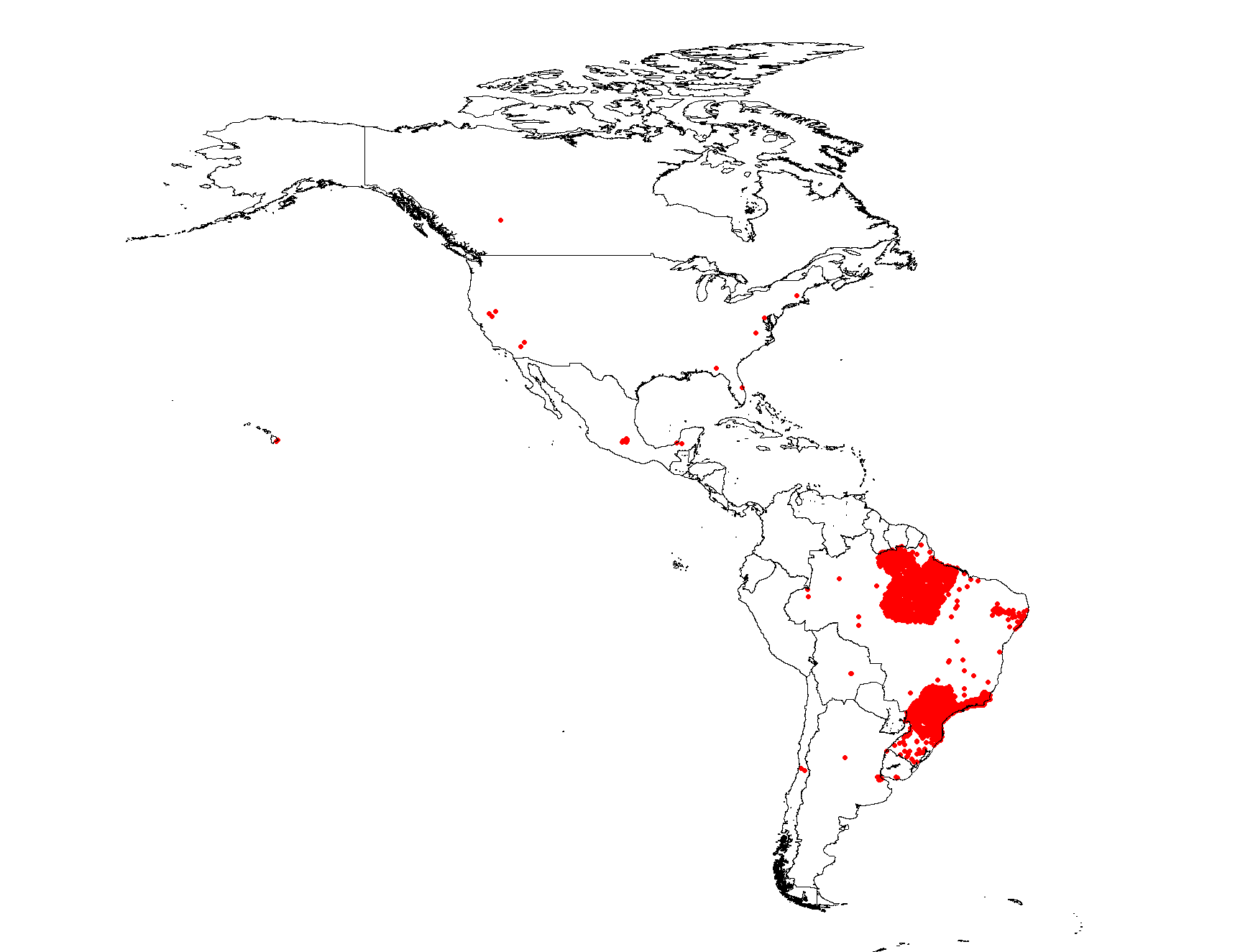 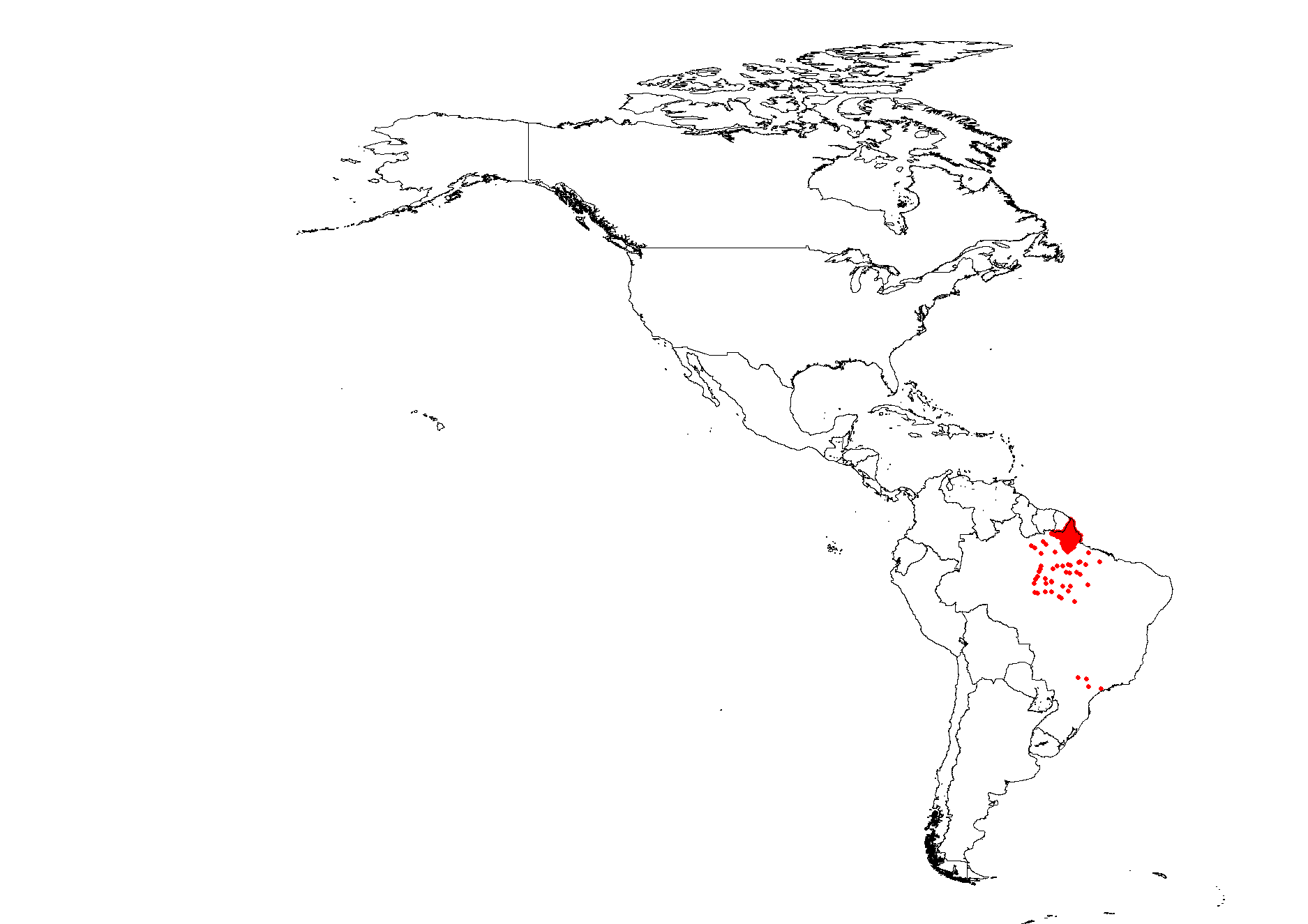 2020
2021*
1 caso confirmado

TOTAL= 8,726
TOTAL= 306
Fuente: Sistema Integrado de Información de Vigilancia (ISIS) e informe de los países a FPL-IM/OPS. 
* Datos hasta el 15 de abril del 2021 (SE-14)